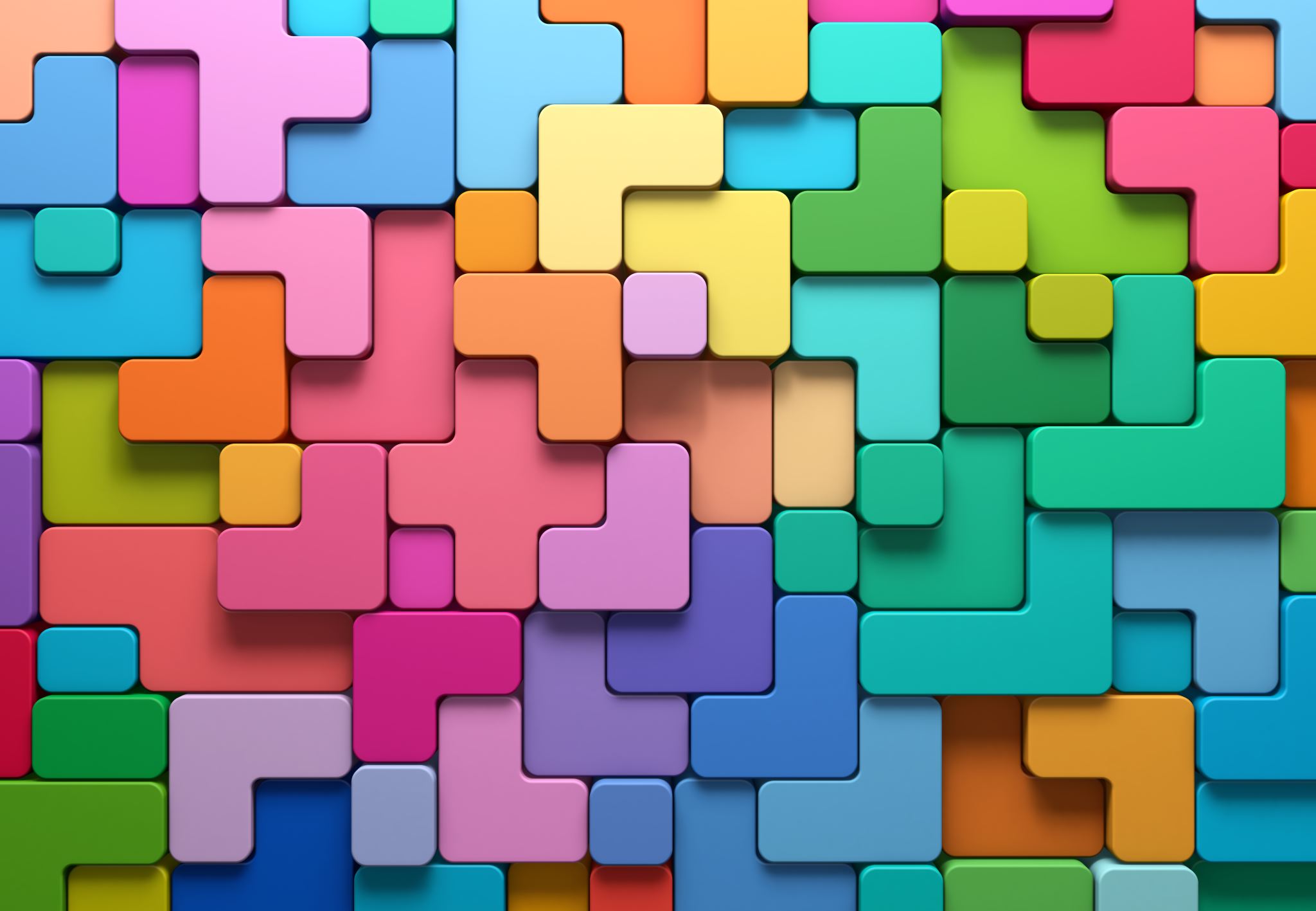 Thinking Thesis?
An informal workshop for prospective thesis writers
What is a thesis in Government?
A ~80-150 page academic research manuscript
All GOVT theses are honors theses -- receive Credit, Honors (most), or High Honors
Enroll in a 1-credit thesis tutorial in the fall, and another 1-credit thesis tutorial in the spring
Meet ~weekly/monthly with a thesis advisor, typically in the GOVT department
Most students shouldn’t write a thesis.
Better uses of your senior year
Taking interesting classes
Spending time with friends
Spending time with significant other
Job search
Athletics
Leadership roles on campus
Why do you want to write a thesis?
Wrong answers
“I want honors on my transcript”
“It looks good to grad schools”
“My parents said I should”
Why do you want to write a thesis?
Wrong answers
“I want honors on my transcript”
“It looks good to grad schools”
“My parents said I should”
Right answer
“I am desperate to understand how foreign investment from China is changing how people think about politics, and Google doesn’t know, so I need to find out myself, and I’m super stoked to practice data analysis”
Why do you want to write a thesis?
Wrong answers
“I want honors on my transcript”
“It looks good to grad schools”
“My parents said I should”
Right answer
“I did study abroad in Cuba and was fascinated by how the tourism industry talked about Cuba’s history and I think politics play a role but I don’t know and I want to find out and I want to go back to Cuba to figure this out”
Why do you want to write a thesis?
Wrong answers
“I want honors on my transcript”
“It looks good to grad schools”
“My parents said I should”
Right answer
“I loved my economic growth class and all the papers we read investigating the long-run effects of historical institutions, and I remember learning about haciendas in high school and was curious why no one has looked at them, and I think it would be fun to try a similar kind of project”
Your thesis topic should make you want to wake up at 7am on a Saturday and go to Olin.
Benefits of writing a thesis
The intrinsic joy of answering the question that plagued you
Practicing methods you have learned in your coursework
Learning about yourself – do you do well without structure? do you like research? do you want to go to grad school?
Alternatives to a thesis
Any GOVT seminar that requires a final research project
GOVT 401/402 Individual Tutorial (~40 page research paper, 1 credit, 1 semester)
CSPL 480 Engaged Projects (not GOVT-affiliated, more real-world oriented)
What should I write on?
Expand on a paper you’ve written for a class
Explore a topic you haven’t been able to take a class on
Identify what you want to be doing (e.g. interviews, text analysis, etc.)
Think about your unique networks, skills, area/language expertise…

… and then talk to your professors about how to go from topic  research question!
Sidebar -- PT
Types of theory theses
Choose a single thinker and trace how the contours of their idea evolve
Choose a set of thinkers and provide a new interpretation of how they think about something, and then argue what is gained by reinterpreting them
Choose a single thinker, explain how they see a concept, then apply it to a policy or set of institutional questions
Junior Year Timeline
Winter Break		Brainstorm possible topics
Late January		Meet with possible advisors to define a research question
February		Draft proposal (includes thorough literature review)
March XX (TBD)		Deadline! Thesis proposals due
March 26		Deadline! Davenport Grant applications due
April			Acceptances go out
Meeting with possible advisors
Any permanent, visiting, or affiliated GOVT faculty can advise your thesis
Most of us take on only 1-3 theses per year – in your interest to act first! 🐦🪱
Advisors will probably be more engaged with projects they helped shape initially
Conversation starters:
I’m interested in X / I have this skill set in X / I’ve previously done X … how could I make this into a research question? what theories or literatures should I read?
The application process
Have a strong proposal
Have a faculty member who is willing to advise you
	OK if you don’t have this ironed out, but getting professor support is helpful
Have completed/enrolled in 5 GOVT courses with GOVT GPA of 91.7 + Stage 1
Senior Year Timeline (Example)
Summer		Collect data, trial-and-error, more reading…
September		Revise proposal, write literature review
Pre-Thanksgiving	Analyze data and produce figures/tables
Pre-Winter Break	Write introduction and theory chapters
Winter Break		Write research design and results chapters
Pre-Spring Break	Explore an extension (puzzling finding?)
Spring Break		Revise previous chapters, write conclusion
What are you interested in?